Impresszionizmus
19. század vége
Impresszió: benyomás, hatás
Festészet, zene, irodalom, szobrászat
Céljuk: a pillanatról pillanatra változó látvány rögzítése
Édouard Manet
Claude Monet
Camille Pisarro
Edgar Degas
Pierre-Auguste Renoir
• Plein air
• Japán metszetek 
• Fényképészet
• fény és színek közötti kapcsolat
• tiszta festékkel, szabad ecsetvonásokkal dolgoztak
Szinyei Merse Pál
Ferenczy Károly
Hollósy Simon
Csók István
Nagybányai művésztelep
Szolnoki művésztelep
Munkácsy Mihály
Rippl-Rónai József
Jelentős szerzők:
Paul Verlaine 
Arthur Rimbaud
Oscar Wilde
Marcel Proust 
Rainer Maria Rilke
Jelentős zeneszerzők:
Claude Debussy
Richard Strauss
Maurice Ravel
Magyar írók, költők:
Krúdy Gyula
Babits Mihály
Juhász Gyula
Kosztolányi Dezső
Tóth Árpád
Áprily Lajos
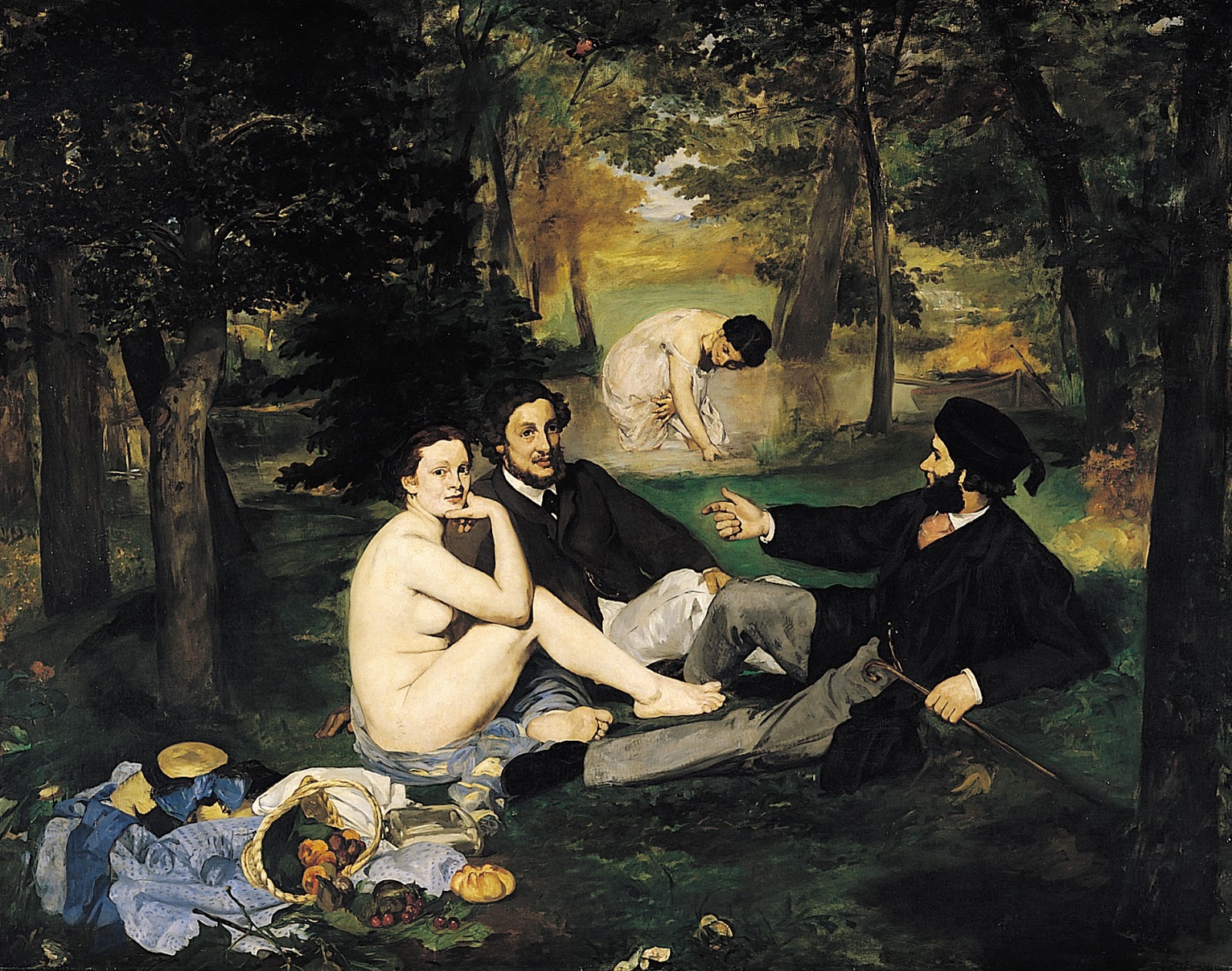 Édouard Manet:
Reggeli a szabadban
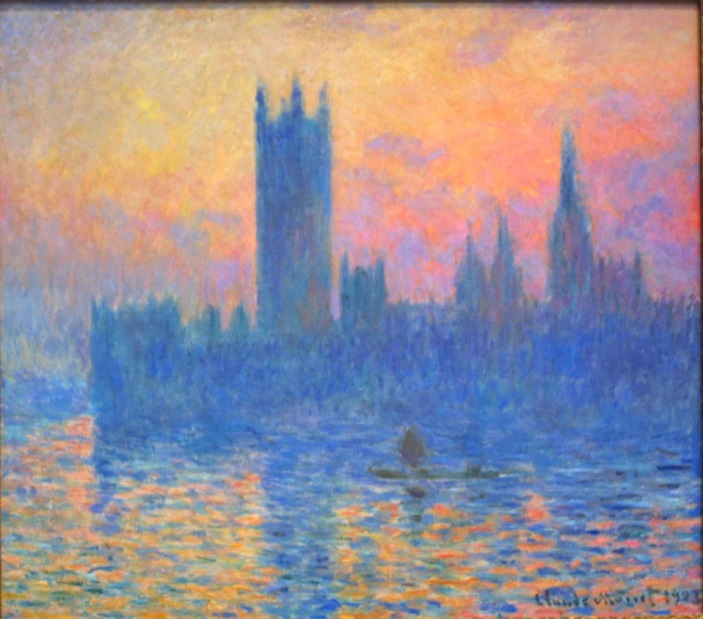 Claude Monet: 
A londoni parlament
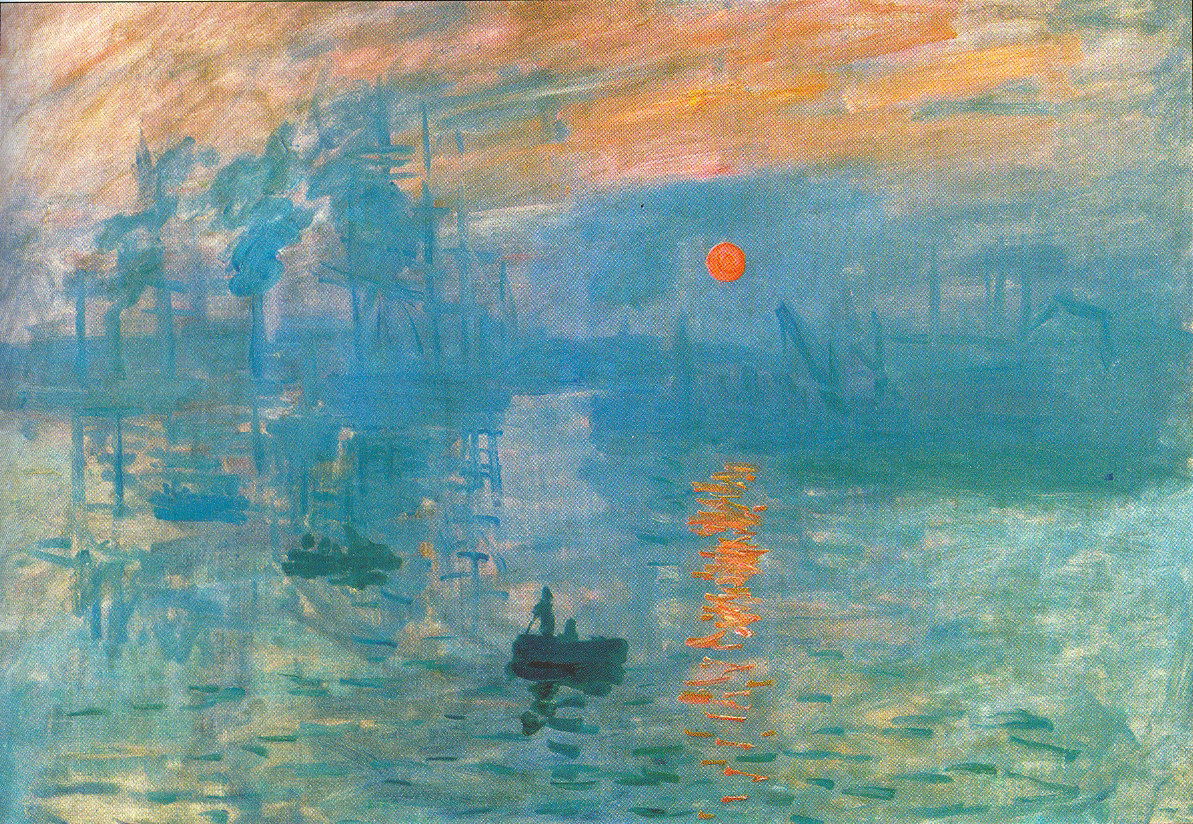 Claude Monet: 
A felkelő nap impressziója
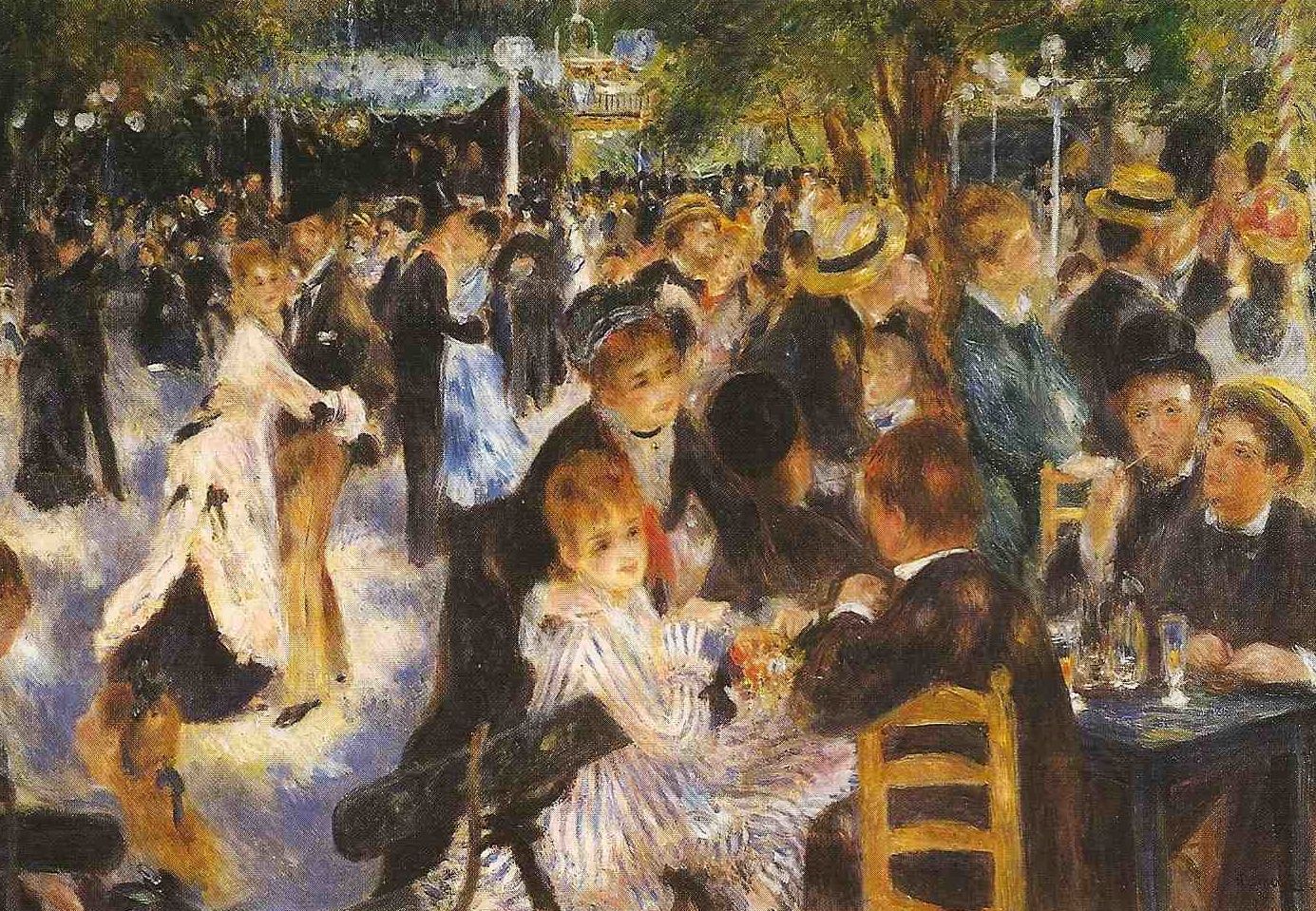 Pierre-Auguste Renoir:
Bál a Moulin de la Galette-ben
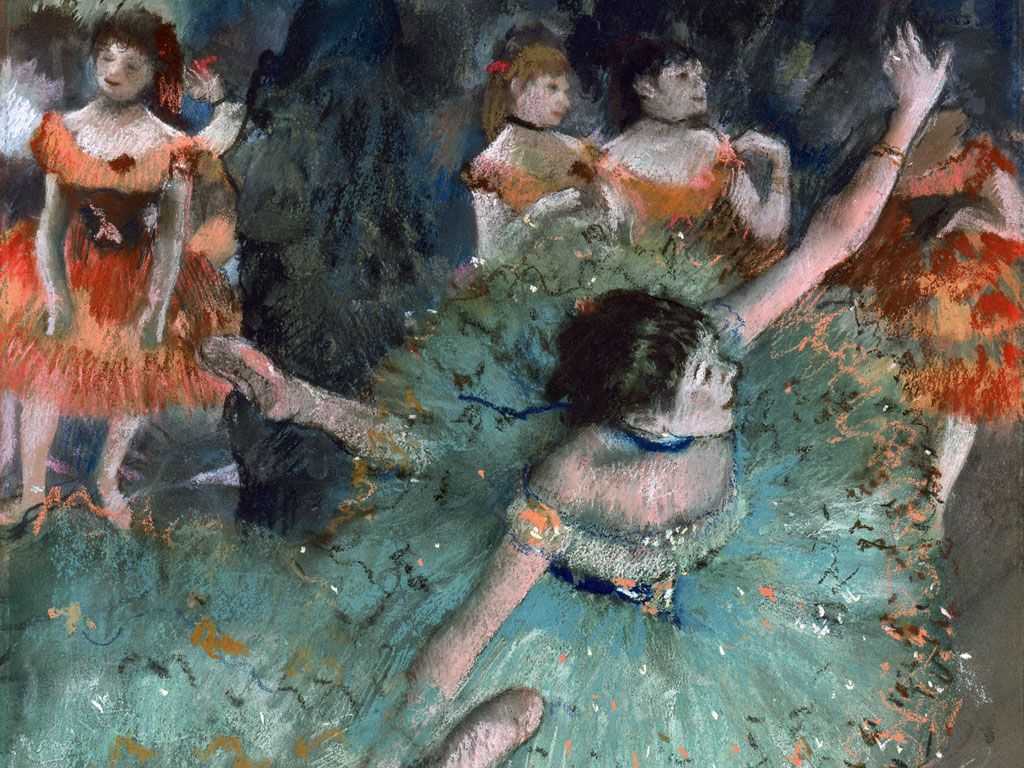 Edgar Degas:
Táncosnő
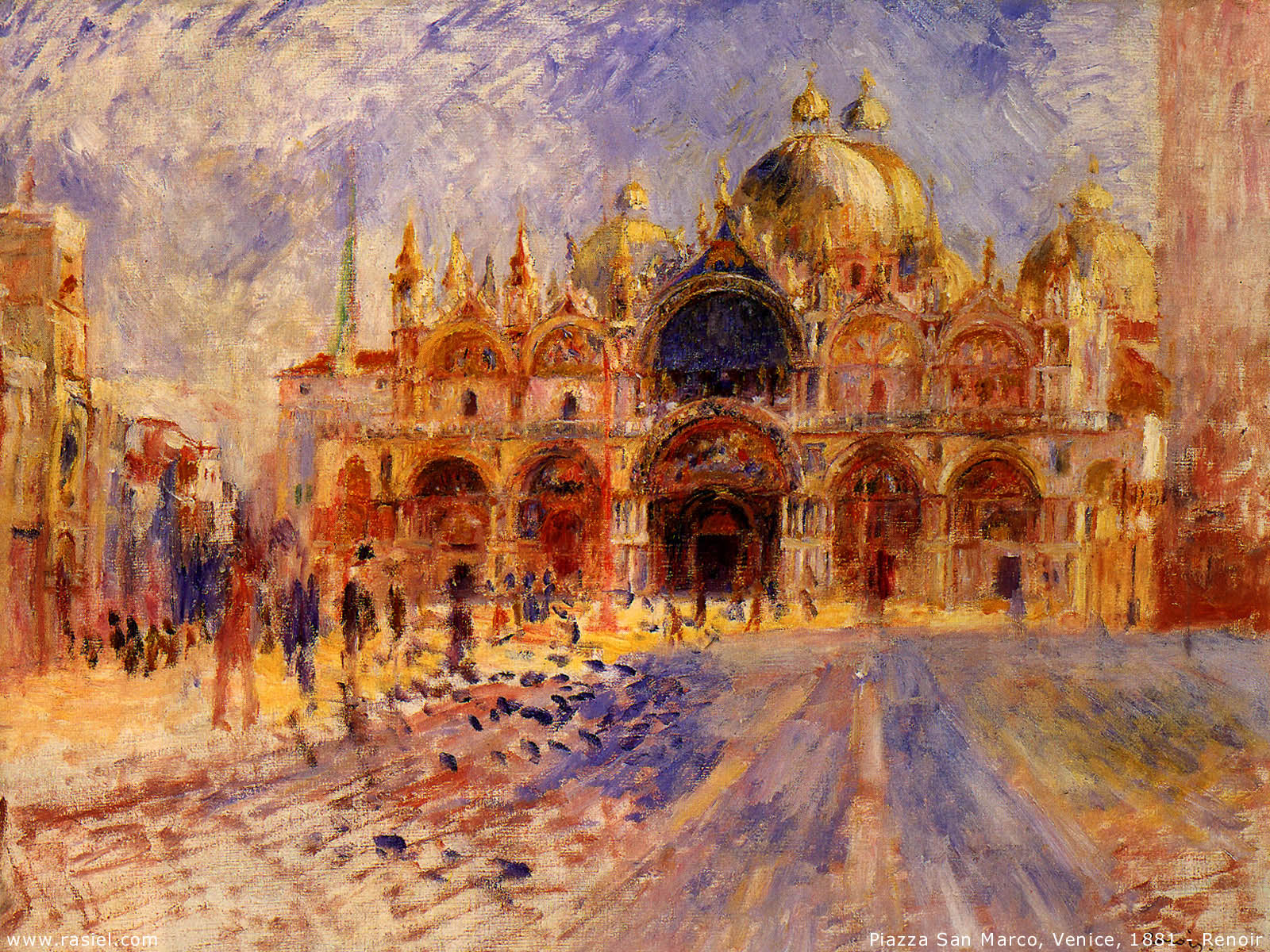 Pierre-Auguste Renoir:
Velencei Szent Márk tér
Forrás: 
https://hu.wikipedia.org/wiki/Impresszionizmus
A művészet története: A rokokótól 1900-ig, Corvina, ISBN 963-13-2815-5